Week   3-4
รหัสวิชา MCA1104 รายวิชา  การพูดและการนำเสนอเพื่องานนิเทศศาสตร์
อ. อิสรี ไพเราะ(อ.ต๊ะ)
isaritiaw@gmail.com
MB. 0863583508
บทที่ 3
กระบวนการสร้างสารและการนำเสนอในงานนิเทศศาสตร์งานนิเทศศาสตร์
หัวข้อเนื้อหา
ความสำคัญของการสร้างสารในงานนิเทศศาสตร์
การสร้างสารอย่างสร้างสรรค์ในงานนิเทศ
วัตถุประสงค์ของการนำเสนอในงานนิเทศ  
ความหมายของการนำเสนอในงานนิเทศศาสตร์
องค์ประกอบของการนำเสนอในงานนิเทศศาสตร์ รูปแบบและวิธีการนำเสนอในงานนิเทศศาสตร์   
การเตรียมการพูดและการนำเสนอในงานนิเทศศาสตร์  
การใช้สื่อมัลติมีเดียเพื่อการนำเสนอ
ความหมายของสารในงานนิเทศศาสตร์
สาร (Message) หมายถึง ข้อความหรือข้อมูลที่อยู่ในรูปแบบต่างๆ เช่น สารความรู้ สารที่นำเสนอตามความต้องการของผู้คิดค้นสารซึ่งนำเสนอมาในรูปแบบ ภาษา ข้อความ
มีวัตถุประสงค์ในเชิงวิชาการ เชิงนันทนาการ เชิงจินตนาการ  หรือเชิงอื่นใดได้ ในภาษาอังกฤษ สารตรงกับคำว่า Message โดยทั่วไปการใช้ประโยชน์ของสารคือ เป็นตัวตั้งตนที่ประจักษ์เป็นหลักฐานเพื่อใช้ถ่ายทอดความคิด ความรู้สึก บางอย่าง ไปยังกลุ่มเป้าหมาย หรือสร้างไว้เพียงเพื่อสนองประโยชน์ของผู้คิดค้นสาร เช่น สารประเภท รูปภาพ อาจไม่มีภาษากำกับไว้ แต่สามารถสื่อถึงจินตนการของผู้คิดค้นสารได้
พจนนานุกรมฉบับปี 2552 สารมีความหมายถึงแก่น, เนื้อแท้, มักใช้เข้าคู่กับคำ แก่นเป็นแก่นสาร; ข้อความ, ถ้อยคำ, เรื่องราว, เช่น การกล่าวสารสื่อสาร, หนังสือเ ช่น นิตยสารวารสาร, จดหมาย เช่น เขียนสารสารของนายกรัฐมนตรีถึงเยาวชน
ความสำคัญของสารในงานนิเทศศาสตร์
ในงานนิเทศศาสตร์ “สาร”  เป็นข้อความ หรือเรื่องราวใดใด ที่ส่งถึงผู้รับและจะทำให้ ผู้รับสารมีความเข้าใจได้อย่างถูกต้อง  ในการนำเสนอสารนั้นจะต้องมีความรอบคอบ ชัดเจน ตรงประเด็น  และมีการกรั่นกรองแล้ว นอกจากนี้ในปัจจุบันงานนิเทศศาสตร์หรืองานสื่อสารมวลชนทุกแนง มีความเชื่อมโยงกัน ทั้งงานโฆษณา  งานประชาสัมพันธ์  งานข่าว  หรืองานภาพยนตร์    ก็ตาม  ในแต่ละแขนงงานผู้สื่อสารจึงจำเป็นต้องมีทักษะในการสร้างสาร ออกแบบสาร ให้ถูกต้อง ชัดเจน คลอบคลุม รวมทั้งยังแสดงความรู้สึกได้ผ่านเนื้อหาของ  “สาร “ เพื่อให้ผู้ชม  หรือผู้ว่าจ้าง กลุ่มเป้าหมายขององค์กร มีความเข้าใจ ยอมรับ ในสารที่นักนิเทศศาสตร์ต้องการสื่อสารออกไป จึงจะเกิดเป็นผลลัพท์ทางการสื่อสารที่มีประสิทธิผล
การใช้ประโยชน์ของสาร
โดยทั่วไปสาร จะอยู่ในรูปแบบ หรือส่วนหนึ่งของเครื่องมือในระบบการสื่อสาร               (Comumication  Tool) ซึ่งเมื่อส่งสารไปแล้วผู้รับจะสามารถเข้าใจได้ตามที่ผู้ส่งสารต้องการซึ่งเราสามารถพบเห็นสารได้ตลอดเวลาในชีวิตประจำวัน “สาร” ในอดีตอาจจะเกิดขึ้นมาพร้อมภาษาพูด  เพื่อใช้ในการสื่อสารขอบมนุษย์ และในเวลาต่อมา “สาร” ได้ปฏิวัติและพัฒนาขยายรูปแบบที่มากกว่าภาษาหรือข้อความสารในปัจุบันจึงไม่ใช่แค่ข้อความตัวอักษร แต่สารยังรวมถึง  รูปภาพ เพลง  ท่าทางและพฤติกรรมการแสดงออก อันเป็นวัจนภาษา ที่สามารถมองเห็นและเข้าใจได้ เช่น การโบกมือ  ยิ้ม หรือส่ายหน้า  สื่งเหล่านี้ถือเป็น “สาร” ได้ทั้งหมด เพราะอยู่ในส่วนนึงของระบบการสื่อสาร ใช้เป็นเครื่องมือในการสื่อความหมาย
ความหมายของการสร้างสรรค์ (Create)
สร้างสรรค์ ตามความหมายในพจนานุกรมราชบัณฑิตสถานให้ความหมายไว้ว่า สร้างให้มีให้เป็นขึ้น (มักใช้ทางนามธรรม) เช่น สร้างสรรค์ความสุขความเจริญให้แก่สังคม. ว. มีลักษณะริเริ่มในทางดีเช่นความคิดสร้างสรรค์ศิลปะสร้างสรรค์) ในภาษาอังกฤษ คำว่าสร้างสรรค์ตรงกับคำว่า create  แปลว่า  ประดิษฐ์, รังสรรค์, จัดทำ, สร้างการสร้างใหม่ แตกต่าง น่าสนใจ หลุดจากรอบเดิม หรือพัฒนาจากของเดิมให้ต่างออกไป
การสร้างสรรค์พัฒนาจากความคิด ที่เคยชินได้แก่ความคิดนั้นต้องเป็นสิ่งใหม่ไม่เคยมีมาก่อน (New) นำไปใช้งานได้ (Workable) และมีความเหมาะสม (Appropriate) เป็นไปในเชิงบวก และสามารถสร้างคุณค่าได้ ( Add  Value ) ในการสร้างเพนท์ผนังสาธารณะ แม้จะมีความสวยงาม เป็นสิ่งใหม่ แต่ไม่มีประโยชน์และสร้างคุณค่าได้ก็ย่อมไม่ใช่งานสร้างสรรค์
วิธีที่จะทำให้เกิดความสร้างสรรค์
หลายท่านจะตั้งคำถามว่า สามารถได้มากจากไหน จากการรวบรวม ในหนังสือ บทความ การสัมภาษณ์ บุคคล และประสบการณ์ในการทำงานของผู้เขียนสามารถมาได้จาก
 1. การฝึกฝนคิด (Practise) ฝึกทำซ้ำบ่อย ๆ และจดจำว่าสิ่งไหนใช้งานได้จริง
 2. การเรียนจากผู้รู้ (Learning) การเรียนในห้องเรียน และเรียนจากผู้มีประสบการณ์ในการสร้างสรรค์แขนงงานต่าง ๆ 
3. พรสวรรค์ (Talent) เป็นความสามารถพิเศษที่ติดตัวมาของบุคคลผู้นั้น เสมือนผู้ที่มีลายมือสวย ร้องเพลงไพเราะ
ความคิดสร้างสรรค์อาจมาจากความตั้งใจคิด หรือไม่ตั้งใจคิดก็ได้ทั้งนี้ทั้งนั้นความคิดสร้างสรรค์ต้องตั้งบนพื้นฐานซึ่งความเป็นไปได้ และมีความใหม่ (New thing) โดยเราสามารถวิเคราะห์ตีความคำว่า “ความใหม่” ได้ตามองค์ประกอบดังนี้

1. สิ่งนั้นเพิ่งปรากฏมีเป็นครั้งแรก เช่น ป้ายโฆษณาบนพื้นผิวถนน
2. สิ่งนั้นหรือความคิดนั้นต้องไม่เคยมีปรากฏมาก่อน  เช่น การประชาสัมพันธ์โดยใช้เด็กและสุนัขเป็นผู้สื่อสาร
3. สิ่งนั้นที่อาจะมีอยู่ก่อนแต่มีการปรับปรุงเปลี่ยนแปลงให้ต่างจากเดิม ไม่ว่าจะเป็นรูปลักษณ์ วิธีการใช้ หรือผลลัพท์ของชิ้นงาน  
4. สิ่งนั้นอาจมีการปรับกระบวนการบางอย่างเพื่อการตลาด  หรือเพื่อประโยชน์ในรูปแบบใหม่ เช่นการโฆษณา ที่มีกลิ่นหอม หรือสามารถแตะลิ้นชิมรสชาติ บนใบปลิวโฆษณาได้
5. สิ่งนั้นหมายถึงแนวคิดที่จะทดลองในสิ่งที่ต่างจากเดิม แม้จะยังไม่สำเร็จแต่ก็เป็นแนวทางใหม่ที่กำลังทดลองอยู่ 
6. สิ่งนั้นสามารถสร้างจินตนาการของผู้คนได้เพิ่มขึ้นให้ต่างไปจากเดิมได้
ทัศนคติเชิงบวกที่กระตุ้นความคิดสร้างสรรค์
1. ความกระหายใคร่รู้: อยากรู้ไปหมดทุกเรื่อง (Curiosity)
2. ความท้าทาย (Challenge)
3. ไม่ยอมรับความไม่สร้างสรรค์ (Constructive Discontent) ความเชื่อว่าปัญหาส่วนใหญ่สามารถแก้ไขได้ (A belief that most problems can be solved)
4. ความอดทน (Perseverence)ในการรับฟังคำวิจารณ์และไม่ด่วนตัดสินใจ
5. มีความคิดและจินตนาการที่ยืดหยุ่น (A flexible imagination)
6. มองเห็นสิ่งดี ๆ ในเรื่องที่ไม่ดี
7. การเกิดปัญหาย่อมนำไปสู่การแก้ไขปัญหาคือเรื่องปกติ
8. ปัญหาในตัวของมันเองคือทางแก้ไขปัญหาคือโอกาส
9. ปัญหาเป็นเรื่องน่าสนใจและยอมรับได้
10. ไม่ยอมแพ้ง่าย ๆ เอาจริงเอาจัง
องค์ประกอบของการสร้างสารอย่างสร้างสรรค์
ในการนำเสนองานนั้น มีองค์ประกอบที่ผู้นำเสนอสามารถสร้างสรรค์นำไปใช้ผสมผสานในการนำเสนอ ได้ 2 ส่วนคือ
        	1. เนื้อหา สาร (Message) ที่เป็นข้อความและตัวเลข 
        	2.  อุปกรณ์ช่วยในการนำเสนอ  สไลด์ รวมทั้งตัวผู้นำเสนอ และวิธีการนำเสนออื่น เช่น รูปภาพ วิดีโอ การแสดง ประกอบ
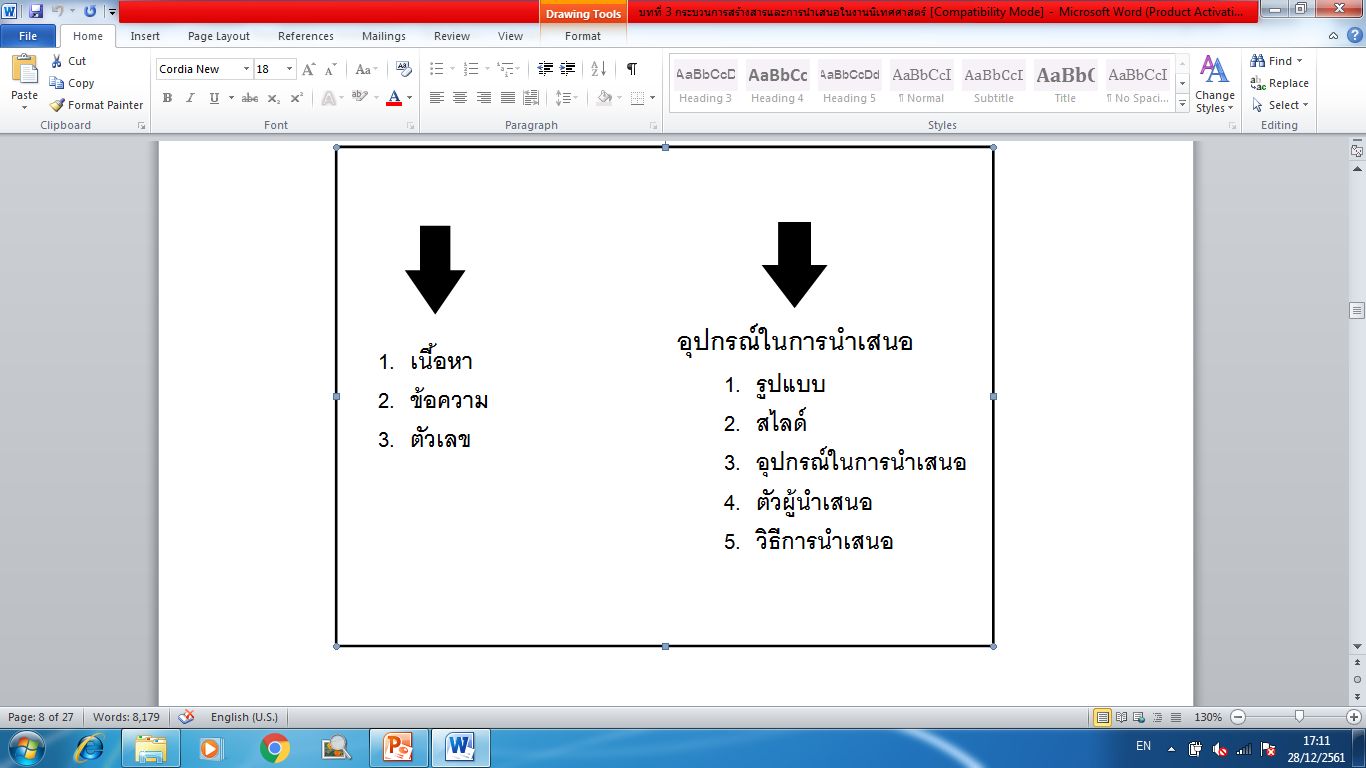 ความหมายของการนำเสนองาน
การนำเสนอ (Presenting) นับเป็นศาสตร์ (วิธีการ) หนึ่งการสื่อสาร (Communication)ซึ่งเป็นกระบวนการถ่ายทอดสาร(message)จากฝ่ายหนึ่งที่เรียกว่าผู้ส่งสาร(sender)ไปสู่อีกฝ่ายหนึ่งที่เรียกว่าผู้รับสาร(receiver)โดยผ่านช่องทางของสื่อ(channel)
หลักการเตรียมการเป็นผู้นำเสนอที่ดี
1. มีการวิเคราะห์วาระโอกาสในการนำเสนอ ว่าผู้ฟังเป็นใคร และจำมีการถามคำถามใดเกิดขึ้น
         2. มีการเตรียมเนื้อหาที่ดี ละเอียด ครบถ้วน ตรงประเด็น
         3. มีการกำหนดเป้าหมายและจุดประสงค์ที่ต้องการนำเสนอ และไม่วกวนออกนอกประเด็น
         4. ศึกษากลุ่มผู้ฟัง / สถานที่ 
         5.เลือกใช้อุปกรณ์ในการนำเสนอที่เหมาะสม
         6. ผู้พูดมีบุคลิกภาพเหมาะสม น่าเชื่อถือ
         7. มีการประเมินผลในการนำเสนอ
องค์ประกอบการนำเสนอ
องค์ประกอบในการนำเสนองาน
1. ผู้นำเสนอ  เป็นหัวใจสำคัญต่อการนำเสนอเป็นอย่างมาก  ผู้นำเสนอที่ดีจะต้องมีทักษะในการศึกษาวิเคราะห์ผู้รับข้อมูลนั้น ๆ การวางแผนเรียงลำดับ และมีความสามารถในการสื่อสารตลอดจนใช้สื่อวิธีการนำเสนอที่มีคุณที่มีคุณภาพที่ส่งผลในการนำเสนองานนั้นบรรลุวัตถุประสงค์ที่กำหนดไว้

2. ผู้รับข้อมูล  เป็นผู้รับข้อมูลผ่านผู้นำเสนอ  ถ้ามีการนำเสนอที่ดีจะส่งส่งผลกับพฤติกรรมการรับสารต่อการจดจำตัดสินใจ โดยทั้งนี้ผู้รับสารอาจมีความหลากหลายไปด้วย เพศอายุ และความชอบที่แตกต่างกันไปที่จะส่งผลต่อการวางแผนต่อการนำเสนอข้อมูลที่ส่งผลต่อวัตถุประสงค์ในการสื่อสารได้

3. ข้อมูลเนื้อหา  เป็นสิ่งที่เป็นสิ่งสำคัญในการสื่อสารเรียกได้ว่าการวางแผนการมีผู้นำเสนอแรงจูงใจหลัก ๆ มาจากข้อมูลที่ใช้ในการนำเสนอที่ผู้นำเสนอต้องการถ่ายทอดให้แก่ผู้รับข้อมูลผ่านสื่อและรูปแบบการสื่อสารต่าง ๆ
องค์ประกอบในการนำเสนองาน
4. สื่อ  เป็นเครื่องมือที่ช่วยทำให้ผู้นำเสนอสามารถทำการนำเสนอได้มีประสิทธิภาพและเกิดความน่าสนใจที่ส่งผลต่อข้อมูลและผู้รับข้อมูล โดยสื่อที่ใช้ในการนำเสนอมีความหลากหลายได้แก่ ดินสอ1ด้าม กับกระดาษ  รูปภาพ อุปกรณ์อื่นจนถึงสื่อด้านมัลติมีเดียที่ช่วยทำให้การนำเสนอมีความน่าสนใจแตกต่างกันไป เช่น การนำเสนอสินค้าของพนักงานด้วยการพูดคุยกับ   ผู้ซื้อสินค้าอาจต้องมีรูปถ่ายสินค้าหรืออาจมีตัวสินค้าและทดลองใช้สินค้า ทั้งนี้จะส่งผลต่อผู้รับข้อมูลโดยตรง ปัจจุบันสื่อที่ใช้ในการนำเสนอมีพัฒนาการมากขึ้นด้วยการนำเทคโนโลยีต่าง ๆ มาช่วย เช่น การนำเสนอสินค้าผ่านทางข้อความในโทรศัพท์เคลื่อนที่

5. โพรโตคอล (รูปแบบการนำเสนอ)  เป็นวิธีการที่ผู้นำเสนอใช้ถ่ายทอดงานให้แก่ผู้รับข้อมูล ทั้งแบบเฉพาะเจาะจง  คือ  ผู้รับข้อมูลจะรับข้อมูลจากการนำเสนองานนั้นโดยตรง เช่น การเข้าร่วมสัมมนา การอบรม การใช้เว็บไซต์ส่งเสริมการศึกษา และแบบไม่เฉพาะเจาะจง  โดยทั้งนี้โพรโตคอลจะถูกผู้นำเสนอใส่ข้อข้อมูลที่ต้องการนำเสนอไว้ในช่องทางและสื่ออื่น ๆ ทำให้ผู้รับข้อมูลได้รับข้อมูลนั้นโดยรู้ตัวหรือไม่รู้ตัวก็ตาม   เช่น  การโฆษณาสินค้าในรูปแบบต่าง ๆ
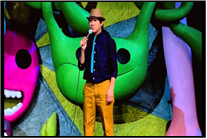 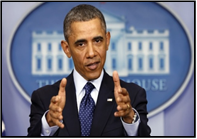 รูปแบบการนำเสนอที่แตกต่างด้วยเทคนิคในการนำเสนอ
รูปแบบและวิธีการนำเสนอในงานนิเทศศาสตร์
รูปแบบการนำเสนอมีได้หลายรูปแบบ  ซึ่งจะต้องพิจารณาเลือกใช้รูปแบบให้เหมาะสมกับวัตถุประสงค์ของการนำเสนอ  และ ความต้องการของผู้รับการนำเสนอ  โดยทั่วไปจะมีการใช้อยู่สองรูปแบบได้แก่
                	
1.  แบบสรุปความ (qutline)  แบบสรุปความ  คือ  การนำเสนอเนื้อหาทั้งที่เป็นข้อเท็จจริง  ความคิดเห็น  และ  ข้อพิจารณาเป็นข้อๆ

2.  แบบเรียงความ (essay) แบบเรียงความ  คือ  การนำเสนอด้วยการพรรณนาถึงเนื้อหาละเอียด
เอกสารสิ่งพิมพ์
การนำเสนองานที่มีผู้นิยมใช้มากที่สุด คือ เอกสารสิ่งพิมพ์  เนื่องมีความง่ายต่อการผลิตและใช้งาน สัมผัสได้และใช้เป็นหลักฐานในการนำเสนอข้อมูลที่ดีและรวดเร็วต่อการใช้งานได้ ปัจจุบันได้มีมีการปรับเปลี่ยนเพิ่มเติมที่นำไปใช้ควบคู่กับงานด้านมัลติมีเดียที่ทำให้การทำงานมีประสิทธิภาพมากขึ้นในเรื่องการดึงดูดและให้ข้อมูลไปพร้อมกัน
โดยการนำเสนองานในรูปแบบเอกสารที่มีผู้เลือกใช้มากที่สุดด้วยเหตุผลดังนี้
            1. นำเสนอข้อมูลได้ทั้งรูปแบบตัวอักษรหรือตัวหนังสือ รูปภาพ ภาพนิ่ง  แผนภูมิ แผนผัง  และกราฟ 
             2. สร้างได้ง่าย ต้นทุนต่ำ และใช้เวลาในการสร้างน้อย 
             3.  สามารถนำเสนอได้ทุกที่ ทุกเวลา 
             4. ไม่ต้องใช้เทคโนโลยีอื่น ๆ ช่วยในการนำเสนอ 
             5. เป็นพื้นฐานของการสร้างงานนำเสนอในรูปแบบอื่น 
           6. ประยุกต์ใช้กับการนำเสนอในรูปแบบอื่น ๆ ได้หลากหลาย
รูปแบบการนำเสนอแบบดั้งเดิม
มัลติมีเดีย
การนำเสนอข้อมูลหลายรูปแบบพร้อม ๆ กัน  เพื่อส่งเสริมการรับรู้และความเข้าใจของผู้รับข้อมูล ปัจจุบันมีการพัฒนามัลติมีเดียอย่างต่อเนื่องทำให้มัลติมีเดียมีความสวยงาม สมจริง  โต้ตอบหรือปฏิสัมพันธ์กับผู้รับข้อมูล มีขนาดไฟล์เล็กลงตอลอดจนสามารถพัฒนาให้ใช้งานบนอินเทอร์เน็ตได้  การสร้างงานนำเสนอประเภทมัลติมีเดีย ผู้ผลิตสื่อในการนำเสนอควรมีความรู้และเข้าใจเกี่ยวกับเทคโนโลยีเป็นที่จะใช้อย่างมาก  เช่นรูปแบบในการนำเสนอ โปรแกรมที่ใช้การ์ดจอ การ์ดเสียง และลำโพง  ส่วนซอฟต์แวร์ที่ใช้สำหรับสร้างมัลติมีเดียในปัจจุบันมีให้เลือกหลายประเภท แต่ละซอฟต์แวร์มีจุดดีแตกต่างกันไป ปัจจุบันมีการนำเสนองานในรูปแบบมัลติมีเดียอย่างหลากหลาย
เนื่องจากสื่อมัลติมีเดียมีข้อดีดังนี้ 
	- นำเสนอข้อมูลได้หลายรูปแบบ เช่น  ตัวหนังสือ  เสียง  ภาพนิ่ง  ภาพเคลื่อนไหว 
	- ผู้รับข้อมูลสามารถเลือกรับข้อมูลจากจุดใดก็ได้โดยไม่ต้องเรียงลำดับเนื้อหา เช่น  บทเรียนมัลติมีเดีย 
	-นำไปใช้ร่วมกับการนำเสนอในรูปแบบอื่นๆ ได้ เช่น ภาพยนตร์  เกม  เว็บไซต์
การนำเสนอด้วยมัลติมีเดียของสตีฟจ๊อปในการเปิดตัวสินค้า
โซเชียลมีเดียและเว็บไซต์
คือ การนำเสนอข้อมูลผ่านหน้าจอคอมพิวเตอร์และโทรศัพท์มือถือ ที่เชื่อมต่อกับอินเทอร์เน็ต ทำให้สามารถนำเสนอข้อมูลได้ครอบคลุมทั่วโลก  การสร้างงานนำเสนอเวฟเพจ เว็บไซต์ผู้สร้างงานจะต้องสร้างเว็บเวฟเพจ หลาย ๆ  หน้าเพื่อนำมาเชื่อมโยงให้เป็นเว็บไซต์เดียวกัน โดยฮาร์ดแวร์ที่ต้องใช้กับคอมพิวเตอร์และapp ในโทรศัพท์มือถือ นอกกเหนือจากอุปกรณ์พื้นฐาน เช่น  การ์ดแลน ลำโพง วิดีโอแคม  โมเด็ม ส่วนซอฟต์แวร์นอกจากจะต้องใช้โปรแกรมประเภทเว็บเบราว์เซอร์แล้ว  ผู้สร้างจะต้องใช้ซอฟต์แวร์สำหรับสร้างเว็บไซต์ด้วยการนำเสนองานในรูปแบบเว็บไซต์และเวฟเพจ  จัดเป็นการนำเสนองาน
ซึ่งปัจจุบันได้รับความนิยมมากซึ่งส่งผลดีดังนี้ (https://goo.gl/SXfkYV)
     	- นำเสนอข้อมูลได้หลายรูปแบบ เช่น ตัวหนังสือ สียง  ภาพนิ่ง ภาพเคลื่อนไหว 
    	- สามารถเชื่อมโยงไปยังแหล่งข้อมูลอื่น ๆ บนอินเทอร์เน็ตได้ 
   	- ใช้งานได้ทุกสถานที่  ทุกเวลา  ที่มีคอมพิวเตอร์เชื่อมต่อกับอินเทอร์เน็ต 
    	- มีการปฏิสัมพันธ์และตอบสนองต่อผู้รับข้อมูล 
   	- สามารถแลกเปลี่ยนข้อมูลต่าง ๆ กับผู้นำเสนอได้ทันที
รูปแบบการนำเสนอด้วยระบบโซเชีลมีเดียและเว็บไซต์ 
ในยุคปัจจุบัน
ทั้งนี้การนำเสนอมีความความหลากหลายและมีทางเลือกมากขึ้นและการเปิดรับรูปแบบของผู้รับข้อมูลก็มากขึ้นตามมา และในปัจจุบันในการนำเสนอก็มักนิยมใช้การนำเสนอที่ประกอบไปด้วย
	1. ผู้นำเสนอ ใช้เอกสารเป็นส่วนร่วมในการนำเสนอ เช่น การเขียนสรุปผลงานของตนเองเพื่อประกอบการพิจารณาเลื่อนขั้นเงินเดือน จัดทำเอกสารเสนอขออนุมัติ เสนอขายสินค้า และแสดงความความคิดเห็นต่าง ๆ
	2. ผู้นำเสนอ ใช้วัสดุอุปกรณ์-เครื่องฉาย เป็นสื่อและใช้เอกสารประกอบ เช่น การการจัดอบรมสัมมนา การนำเสนอเพื่อความบันเทิงต่าง ๆ
	3. นำเสนอในรูปของนิทรรศการหรือกำหนดกิจกรรม และอาจมีเอกสารเป็นส่วนประกอบ เช่น การจัดบอร์ดแสดงผลงานภาพถ่าย ผลงานทางวิชาการ หรือการจัดนิทรรศการอื่น ๆ
วางแผนการนำเสนอ
1. การกำหนดแผนการนำเสนอ เป็นการบริหารจัดการเพื่อทำให้เกิดโครงสร้างในการเตรียมแนวคิดเนื้อหารูปแบบ เวลา สถานที่และอื่น ๆ เขามาและจัดลำดับการทำงาน กำหนดเวลา จนถึงความสมบูรณ์ในการพูดและการนำเสนอ นอกจากนั้นยังส่งผลถึงการบริหารงานหากมีคนจำนวนมากร่วมด้วยกับการนำเสนอนั้น ๆ
วางแผนการนำเสนอ
2. การรวบรวมข้อมูล เพื่อที่จะมีการนำเสนอที่ผู้คนสนใจ คุณจำเป็นจะต้องรู้ว่าตัวเองกำลังพูดถึงอะไรอยู่ คุณไม่จำเป็นต้องเป็นผู้เชี่ยวชาญ หรืออ่านหนังสือทุกเล่มหรือเว็บไซต์ทุกเว็บที่เขียนเกี่ยวกับหัวข้อของคุณ แต่คุณควรจะสามารถตอบคำถามทุกคำถามที่มีการซักถามจากคนฟังอาจจะถามคุณได้                               
     	หาข้อความอ้างอิงจากแหล่งข้อมูลที่เชื่อถือได้ ข้อความอ้างอิงจะทำให้การนำเสนอดีมากที่สุด ใช้สิ่งที่คนฉลาดทั้งหลายเคยพูดเอาไว้มาใส่ในงานนำเสนอไม่ได้ทำให้คุณดูฉลาดขึ้นเท่านั้น แต่ยังแสดงให้เห็นด้วยว่าคุณใช้เวลาไปกับการคิดถึงสิ่งที่คนอื่นได้พูดเอาไว้ด้วย ดูให้แน่ใจว่าแหล่งข้อมูล เชื่อถือได้ ไม่มีอะไรจะทำลายความมั่นใจของคุณได้เท่ากับข้อเท็จจริงที่กลายเป็นเพียงข้อเท็จที่ไม่จริง อย่าเชื่อข้อมูลที่เอามาจากในอินเทอร์เน็ตเสมอไป
วางแผนการนำเสนอ
3.  เขียนกระดาษโน้ตหรือกระดาษดัชนี เขียนความคิดหลัก ๆ (ข้อความ) ลงในกระดาษดัชนี ไม่ต้องรายละเอียด หากจดรายละเอียดมากเกินไปจะส่งผลกับความมั่นใจและบุคลิกภาพในการนำเสนอที่ผลต่อการรับรู้ของผู้ฟังเป็นอย่างมาก ใส่ข้อเท็จจริงตลก ๆ คำถามที่จะให้ผู้คนมีส่วนร่วม และกิจกรรมที่เชื้อเชิญให้ผู้คนมีส่วนร่วม  ไม่จำเป็นต้องมองกระดาษตลอดเวลาก็จะดี  การใส่ข้อมูลลงไปในกระดาษดัชนีจะช่วยให้คุณจำข้อมูลได้ ต่อให้คุณไม่จำเป็นต้องมีกระดาษโน้ตก็ได้
วางแผนการนำเสนอ
4. ฝึกซ้อม ในการนำเสนอส่วนมากความเป็นธรรมชาติเป็นสิ่งจำเป็นทั้งการพูด การแสดงท่าทางและคล่องแคล่ว จนถึงการแก้ไขปัญหาเฉพาะหน้าเป็นสิ่งจำเป็น ซึ่งเป็นไปได้อยากหากไม่ได้มีการฝึกซ้อม การซ้อมจะช่วยเพิ่มความมั่นใจมากขึ้นเมื่อต้องออกไปนำเสนอจริง และคำพูดที่ควรลดในการพูดประกอบไปด้วย “แบบ” และ “เอ่อ”   หลักการในการซ้อมง่าย ๆ คือ การซ้อมกับตนเอง ในเนื้อหาทาทางหรือการซ้อมหน้ากระจก  การซ้อมหน้าบุคคล การซ้อมบนสถานที่จำลองหรือสถานที่จริง
การใช้มัลติมีเดียเพื่อการนำเสนอ
สื่อมัลติมีเดียเพื่อการนำเสนอข้อมูล มีวัตถุประสงค์ ดังนี้

1.เป็นการการนำเสนอข้อมูลอย่างละเอียดและครบด้วยได้ในเวลาไม่นาน เพื่อนำมาประกอบการคิด การตัดสินใจใช้ได้กับทุกสาขาอาชีพ

2 .เป็นการนำเสนอเพื่อให้เกิดทัศนคติที่ดีต่อองค์กรหรือตัวผลิตภัณฑ์สินค้า

3.สามารถเข้าถึงผู้รับได้ทีละครั้งละมาก ๆ ทำให้ประหยัดเวลาและต้นทุนในการประชาสัมพันธ์
โดยองค์ประกอบของมัลติมีเดียประกอบไปด้วย  1. ข้อความหรือตัวอักษร (Text)  2. ภาพกราฟิก (Graphic) 3. ภาพเคลื่อนไหว (Animation)  4. เสียง (Sound)  5.  ภาพวิดีโอ (Video )
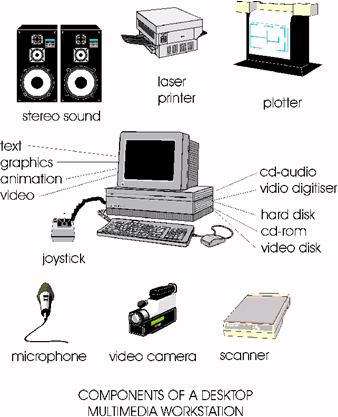 รูปแบบวัสดุในสื่อมัลติมีเดีย
หลักการการสร้างสรรค์สื่อมัลติมีเดียเหมาะสมต่อการนำเสนองาน
1. หลักการดึงดูดความสนใจ โดยการออกแบบให้สิ่งที่ปรากฏต่อสายตานั้นชวนมอง และมีความสบายตาสบายใจ มีความชัดเจนและความกระชับของเนื้อหา คือข้อความต้องสั้นแต่ได้ใจความ ชัดเจน และภาพประกอบต้องมีส่วนสัมพันธ์อย่างสร้างสรรค์กับข้อความที่นำเสนอ 

    	2. หลักความเหมาะสมกับกลุ่มเป้าหมาย ความออกแบบสื่อนำเสนอต้องคำนึงถึงกลุ่ม เป้าหมาย เช่น กลุ่มเป้าหมายเป็นเด็ก ควรออกแบบโดยการใช้สีสด ๆ และมีภาพการ์ตูน ประกอบ แต่ถ้ากลุ่มเป้าหมายเป็นผู้ใหญ่และเนื้อหานำเสนอเป็นเรื่องวิชาการ การใช้สีสัน มากเกินไป และใช้ภาพการ์ตูนมาประกอบก็อาจจะส่งผลให้การนำเสนอดูไม่น่าเชื่อถือ รูปแบบการนำเสนอข้อมูล
ขั้นตอนในการสร้างสื่อมัลติมีเดีย 7 ขั้นตอน
1. ขั้นการเตรียม (Preparation)    
   	เตรียมข้อมูลในการนำเสนแบ่งสัดส่วนเนื้อหา  รูปแบบ อุปกรณ์  โปรแกรมในการนำเสนอด้วยคอมพิวเตอร์ เพื่อความเหมาะสม
	
2. ขั้นตอนการออกแบบ (Design Instruction)
     	กำหนดแนวคิดหลักในการออกแบบการเตรียมเนื้อหาแบ่งสัดส่วนออกแบบข้อมูล
 	
3. ขั้นตอนการเขียนผังงาน (Flowchart Lesson)
      	กำหนดงานคน และออกแบบเป็นสัดส่วนชุดๆ และเขียนความเชื่อมโยงในรูปแบบในการนำเสนอ
ขั้นตอนในการสร้างสื่อมัลติมีเดีย7 ขั้นตอน
4. ขั้นตอนการสร้างสตอรี่บอร์ด (Create Storyboard)
     	ทำภาพร่างที่ประกอบไปด้วยภาพ ข้อความ และรายละเอียดเพื่อนำไปใช้ในการออกแบแบบ

5. ขั้นตอนการสร้างและเลือกใช้โปรแกรม (Program Lesson)
    	ทั้งนี้สามารถแบ่งออกเป็นโปรแกรมในการผลิตภาพข้อความและโปรแกรมที่ใช้ในการนำเสนอ โดยหลักการเลือกดูจากความสามารถของผู้ผลิตภาพ และประโยชน์ในการใช้งานเป็นสำคัญ
ขั้นตอนในการสร้างสื่อมัลติมีเดีย 7 ขั้นตอน
6. ขั้นตอนการประกอบเอกสาร (Produce Supporting Materials)
    	นำภาพและข้อความที่ผลิตด้วยสื่อหรือโปรแกรมมาจัดเรียบเรียงลงในโปรแกรมในโปรแกรมที่ใช้ในการนำเสนอ
 
7. ขั้นตอนการประเมินผลและแก้ไข (Evaluate and Revise)
   	ตรวจสอบเนื้อหาความสวยงามและบทบาทหน้าที่จนถึงการนำไปร่วมในการซักซ้อมเพื่อทราบถึงการกำหนดภาพระยะเวลาเสียงประกอบต่าง ๆ ได้
โปรแกรมที่นิยมใช้ในการนำเสนอ ส่วนมากจะเป็นการนำเสนอแบบ  Slide Presentation โดยใช้โปรแกรมนำเสนอ ซึ่งเป็นโปรแกรม ที่ใช้ง่ายมากมีรูปแบบการนำเสนอให้เลือกใช้หลายแบบ สามารถเรียกใช้ตาราง แผนภูมิ หรือรูปภาพประกอบ และตกแต่งด้วยสีสัน ทั้งสีพื้น สีของตัวอักษร รูปแบบฟอนต์ ของตัวอักษรได้ง่ายและสะดวก ในปัจจุบันสื่อนำเสนอรูปแบบ Slide Presentation หรือ สไลด์ดิจิทัล มักจะสร้างด้วยโปรแกรมในกลุ่ม Presentation เช่น Microsoft PowerPoint, OfficeTLE Impress เทคนิคการออกแบบสื่อนำเสนอ สื่อนำเสนอที่ดี ความมีความโดดเด่น น่าสนใจ จะเน้นความคิด “ หนึ่งสไลด์ต่อ หนึ่งความคิด ” มีการสรุปประเด็น หรือสาระสำคัญโดยมีแนวทางในการออกแบบ ได้แก่
การนำเสนอแบบ Slide Presentation มี 3 รูปแบบ
1 . โดยใช้โปรแกรม PowerPoint เป็นโปรเเกรมในการนําเสนอได้ในหลายรูปเเบบ ไม่ว่าจะเป็นนําเสนอ เเบบเป็นอักษร ภาพ หรือเสียง โดยตัวโปรเเกรมนั้นสามารถนําสื่อเหล่านี้มาผสมผสานได้ อย่างลงตัวเเละมีประสิทธิภาพมากที่สุด  ลักษณะการของโปรเเกรม PowerPoint การทํางานในรูปของภาพนิ่ง (slide) คือเเผ่นเอกสารเดี่ยว ๆ ที่เเสดงสิ่งต่าง ๆ ตัวอักษร กราฟ ตาราง รูปภาพ หรืออื่น ๆ เเละสามารถเเสดงไลด์ลงบนแผ่นกระดาษหรือเครื่องฉายข้ามศีรษะ หรือหน้าจอคอมพิวเตอร์ หรือเครื่องฉาย
การนำเสนอแบบ Slide Presentation มี 3 รูปแบบ
2. โดยใช้โปรแกรม ProShow Gold คือ โปรแกรมสำหรับเรียงลำดับภาพเพื่อนำเสนอแบบมัลติมีเดีย ที่มีความสามารถสร้างผลงานได้ในระดับมืออาชีพ ด้วยเทคนิคพิเศษมากมาย ใช้งานง่าย เหมาะสมต่อการนำเสนอสื่อ การเรียนการสอน การแนะนำอัตชีวประวัติ สามารถเขียนชิ้นงานออกมาในรูปแบบของวีซีดีได้อย่างรวดเร็ว เป็นโปรแกรมที่ช่วยสร้างแผ่นวีซีดีจากรูปภาพต่าง ๆ ที่ทำงานได้รวดเร็ว โดยสามารถทำการใส่เสียงเพลงประกอบได้ด้วย และสามารถแปลงไฟล์เป็นไฟล์ต่าง ๆ ได้ เช่น VCD ,DVD หรือ EXE ฯลฯ ภาพที่ได้จัดอยู่ในคุณภาพดี ซึ่งโปรแกรมอื่นจะใช้เวลาในการทำงานนานพอสมควร
การนำเสนอแบบ Slide Presentation มี 3 รูปแบบ
3. โปรแกรม Flip Album เป็นโปรแกรมลักษณะโปรแกรมสำเร็จรูปโดยโปรแกรมที่นิยมสร้างอีบุ๊คหรือ หนังสืออิเล็กทรอนิกส์ มีความสามารถมากมาย คือ มีการเชื่อมโยงกับหนังสืออิเล็กทรอนิกส์เล่มอื่น ๆ ได้และมีบราวเซอร์ที่ทำหน้าที่ดึงข้อมูลมาแสดงให้ตามที่ต้องการเหมือนอินเทอร์เน็ตทั่วไป หนังสืออิเล็กทรอนิกส์สามารถแสดงข้อความ รูปภาพ เสียง ภาพเคลื่อนไหวและแบบทดสอบและสามารถสั่งพิมพ์เอกสารที่ต้องการออกทางเครื่องพิมพ์ได้และสามารถปรับปรุงข้อมูลให้ทันสมัยได้ตลอดเวลา
คำถามท้ายบท
1. คำว่า “สาร “ในงานนิเทศศาสตร์นั้นมีความสำคํญอย่างไร
2. องค์ประกอบของการสร้างสารอย่างสร้างสรรค์ มีกี่ส่วนอะไรบ้าง
3. องค์ประกอบในการนำเสนอเพื่องานนิเทศศาสตร์ประกอบไปด้วยอะไรบ้างและส่วนไหนคือส่วนที่คุณให้ความสำคัญที่สุดเพราะอะไร
4..มัลติมีเดียคืออะไรและสามารถนำมาใช้ในการพูดและนำเสนอนิเทศศาสตร์ได้อย่างไร
5. หากต้องนำพูดและนำเสนอท่านจะใช้โปรแกรมคอมพิวเตอร์อะไรได้บ้างในการนำเสนอเพราะอะไร
สำเร็จ จะไกล หรือ ใกล้ อยู่ที่ตัวเอง
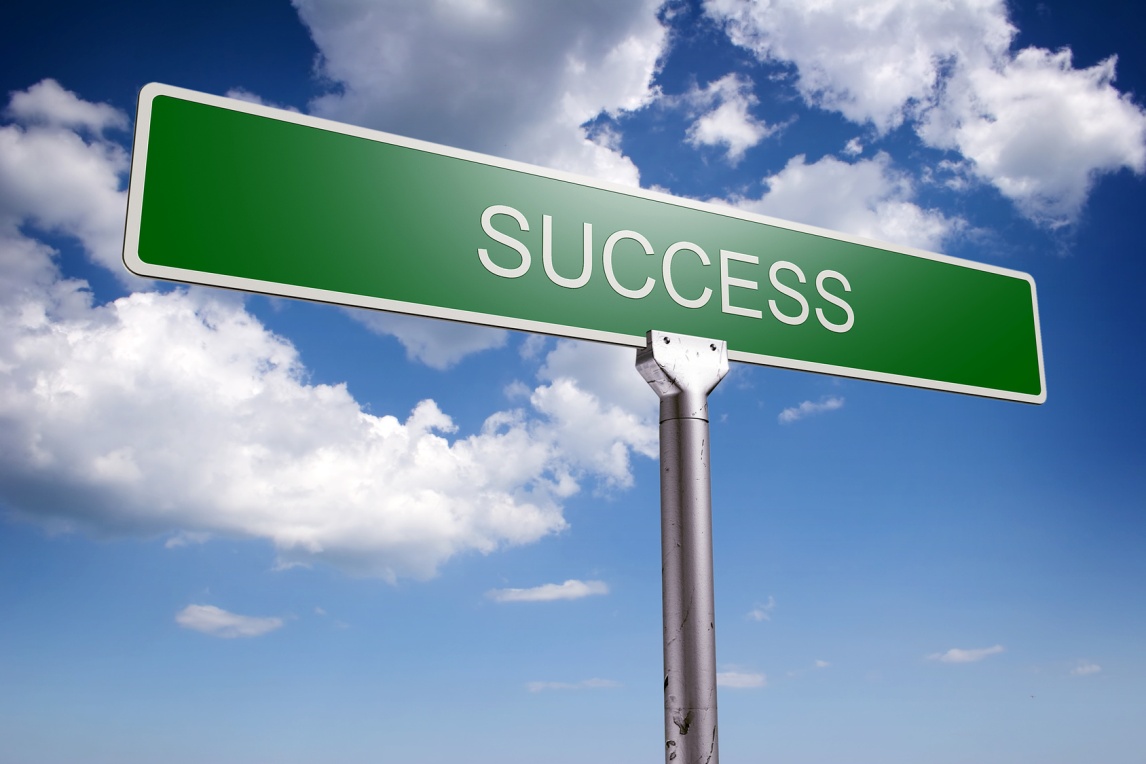 อ. อิสรี ไพเราะ (อ.ต๊ะ)
isaritiaw@gmail.com
MB. 0863583508